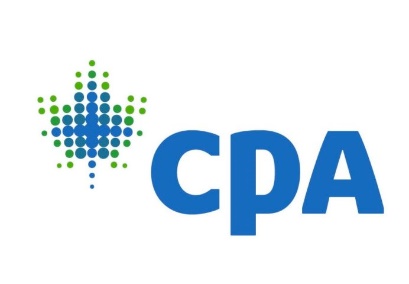 房产买卖，转让，持有,税务问题知多少？
主講人:陳麗蘋會計師
November 7, 2019
01
加拿大万万税
买时交 物業轉讓稅,  新房额外要交 GST

   拥有时交 地稅,  没人住要交空屋稅 ；投機稅；高房價還要交豪宅税。

   卖时要交 所得稅.地产经纪费也是一大笔费用，虽然不是税。

   若是去世时名下仍有房产，还有Probation Fee 遗产认证费。
有种各级政府层层剥削的感觉
02
房产各项税负一览表
03
03
Property Tax and Utility tax每个城市不一样，
温哥华为例，大约为房子价值的0.3 %
备注
04
03
Additional Provincial School Tax
高额房屋学校税自2019年月1日起，
房屋价值超过三百至四百万加元的部分需额外缴交0.2%的学校税,价值超过四百万的部分则需额外缴交0.4%的学校税
备注
04
03
Additional Provincial School Tax
高额房屋学校税自2019年月1日起，
房屋价值超过三百至四百万的部分需额外缴交0.2%的学校税,价值超过四百万的部分则需额外缴交0.4%的学校税

舉例： 房價$450 萬， 轉稅為
            4,500,000*0.256%= $11,700.  +
            1,000,000*0.2% = $2,000.        +
                500,000*0.4%= $2,000
            Total=$15,700
备注
05
03
温市空屋税Empty Tax  ( Vancouver only)
     1% of 政府估價 (2017 年1月1日起)。

    投机空置税2%

    PTT物业转让税：房屋价值二百万至三百万，转让税为3%，
      三百万以上部分的转让税由3%增加至5%， 以物业
      assessment value为基准征收。低价转让事后省府会追加

    Additional PTT 海外卖家税提高：自2018年2月21日起，    
     海外买家税从原来的15%上升为20%
                a. 外国人开加拿大公司买房产，还是无法避免
                b. 外国人买持有房产公司的股权不用交PTT或additional PTT
备注
04
03
Property Transfer Tax
房屋价值二百万至三百万，转让税为3%，
      三百万以上部分的转让税由3%增加至5%

舉例： 房價$450 萬， 物業轉讓稅為
           $2000+1,800,000*2%=$38,000
           $1,000,000*3%=$30,000
           $1,500,000*5%=$75,000
Total=$143,000

 海外卖家税 20%   額外另加$4,500,000*20%=$900,000
备注
06
03
Probation Fee遗嘱认证费，费用基于房产的价值：
           a. 房产价值小于$25000，无需缴纳遗产认证费
           b. 房产价值大于$25000，但少于$50000，超出$25000的部分  
               按0.6%交费
           c. 房产价值超过$50000，超出$50000的部分，按1.4%交费，
               再加上$150（($50000-$25000)x0.6%)
           d. 也可使用online Probate Fee calculator自动计算
备注
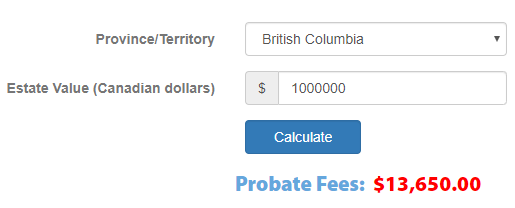 07
03
GST % imposed on 新房
   但只要房子没使用过，每卖一次就要再收一次GST！
            Example 1：house – D
                                 condo – G

            Example2：assignment fee that is over $30,000

            CRA 需要的资料: 搬家费，水电费账单，驾照，政府和金融机构的邮件，代理商的清单… etc.
备注
07
03
Income Tax
   a. Capital Gain 長期持有
                
         Pro: 50% income inclusion rate
         Cons: current expenses are not deductible, ----
                    interest expense,  property tax, condo levy

     b. Business Income:
          - Properties are hold as inventory and ready for sale 
          - Assignment fee is treated as business income
备注
Thank you